EDUCACIÓN FÍSICA II SECUNDARIA
RUTINA TABATA
PRESENTACIÓN DE LAS ACTIVIDADES
EJERCICIOS CON MUSICA

ANOTACIONES EN LA LIBRETA

COMO SE SINTIERON AL TRABAJAR
VIDEO TABATA
https://youtu.be/rk_PPAYX21w
NOS VEMOS LA PROXIMA SEMANA
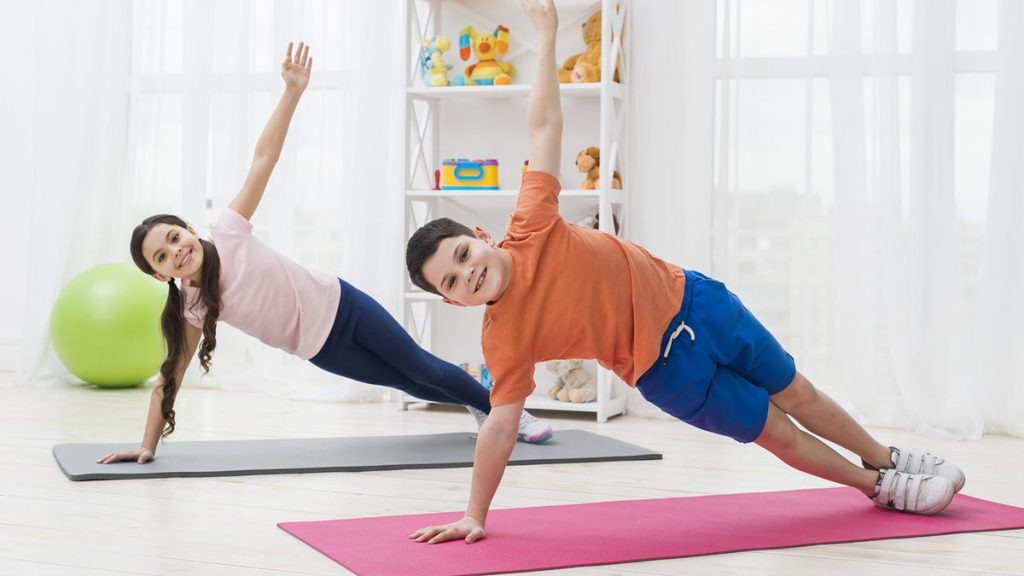 SIGAN REALIZANDO EJERCICIO EN CASA
   #MueveteEnCasaAlbatros